Seminar Announcement
嘉義大學生物資源學系
《專題演講公告》
講員：
王力平 講師
羽林生態股份有限公司
講題：

從伐木歷史到未來自然資源的永續運用

日期：2017/11/22 (三)
時間：01:20 – 03:10 PM
地點：生物資源館一樓視聽教室
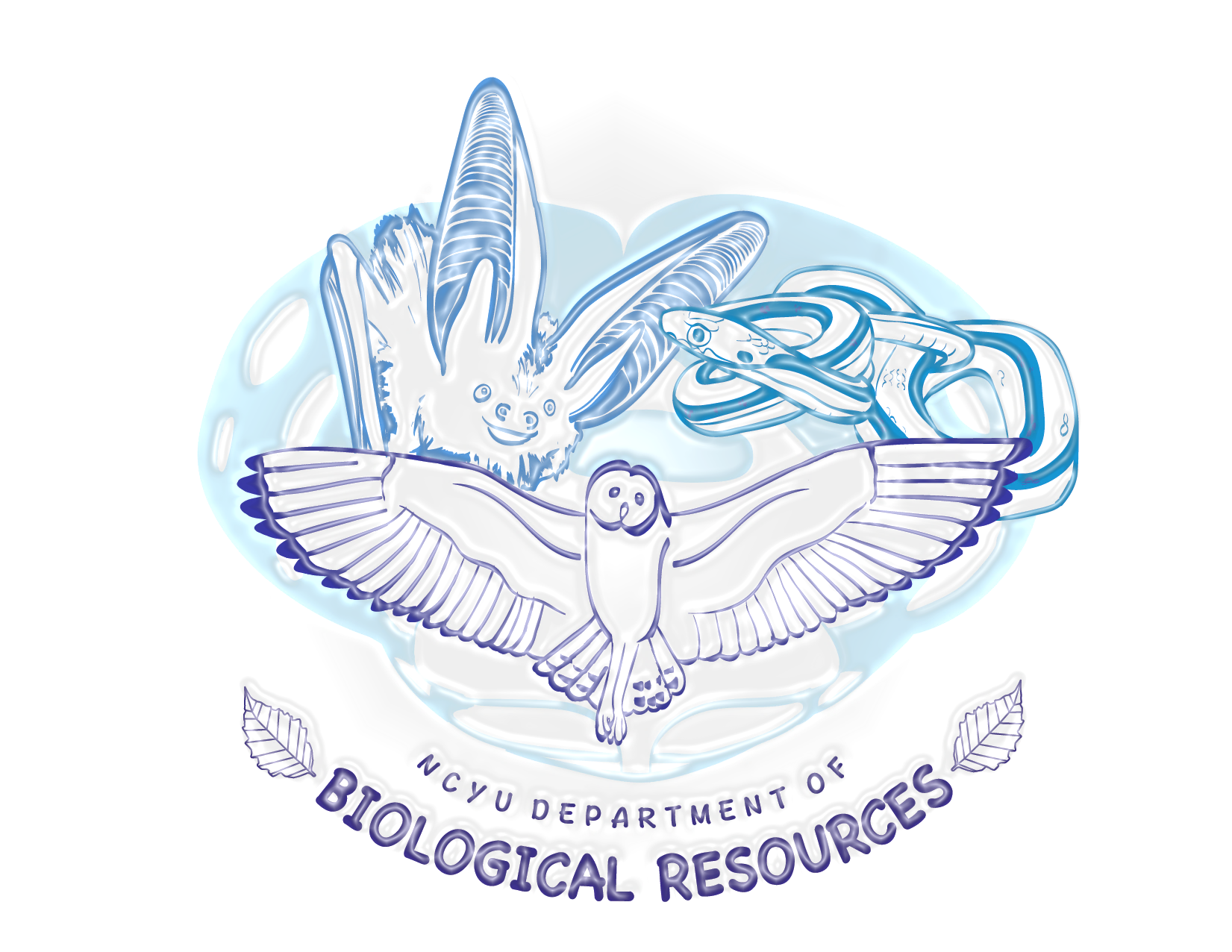 ~歡迎踴躍參加~
Department of Biological Resources & Center of Biodiversity
 National Chiayi University